Аналитический анализ результатов ЕГЭ по английскому языку в 2020г. 

Типичные ошибки.
Поиск и освоение методик подготовки учащихся к выполнению заданий ЕГЭ по английскому языку.
Методические рекомендации учителям для успешной подготовки учеников.
Дворцова Т. В., 
учитель английского языка ГБОУ СОШ №2 п.г.т.  Усть –Кинельский, руководитель ОМО учителей иностранного языка
Количество выпускников , сдававших ЕГЭ по английскому языку  в 2020 году
5.5% от общего числа выпускников 11 класса
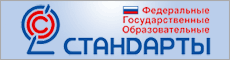 Характеристика подготовки
Ниже минимального уровня – 0-21 баллов (0)
Базовый уровень (А+) – 22-50 баллов (2 выпускника)
Повышенный уровень (В1) – 51-83 балла (15 выпускников)
Высокий уровень (В2) – 84-100 баллов (4 выпускника)
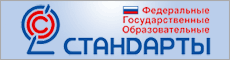 Участники ЕГЭ Минимальный балл – 22 балла
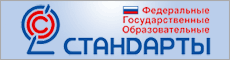 Методические рекомендации при подготовке школьников к               сдаче ЕГЭ
Изучить  Контрольно-измерительные материалы по иностранным языкам-2015  (на сайте ФИПИ), которые включают в себя демонстрационный вариант, спецификацию и кодификатор. 

Познакомить учащихся с  критериями оценивания экзамена, содержанием спецификации и кодификатора.
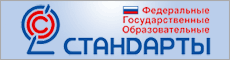 Понятийный ресурс:
Демонстрационный вариант  ЕГЭ (ОГЭ) 
  по иностранному языку содержит 
  задания, по подобию которых будут 
  строиться задания настоящего экзамена.


Спецификация – по иностранному языку 
   указывает, какой вид навыков 
   проверяется в каждом задании. 


Кодификатор – содержит требования 
   к знаниям, которыми необходимо 
   обладать для успешной сдачи ЕГЭ (ОГЭ) 
   по иностранному языку.
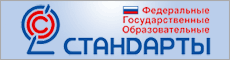 Типичные ошибки в письменной части                    (из опыта экспертов):
Объем письменного высказывания не соответствует  поставленной задаче 
Подмена формата задания  (не эссе с элементами рассуждения, а эссе за или против)
Содержание письма и эссе  не соответствуют поставленным вопросам и тематике
Вопросы в  личном письме заданы на другую тему  или не в том времени 
Явное использование зазубренных топиков 
Недостаточное использование средств логической связи 
Неправильный порядок слов в предложении
Ошибки в употреблении артиклей и притяжательных местоимений 
Ошибки в придаточных предложениях, в т.ч. в употреблении союзов
Ограниченный словарный запас 
Неправильное употребление  времен
Многочисленные орфографические ошибки
Типичные ошибки в устной  части                         (из опыта экспертов):
Чтение текста без  интонации,  пауз, деления предложения на смысловые части.  Неправильные  ударения в словах,  низкий темп речи, большие паузы 
Многочисленные фонетические ошибки
Неправильный порядок слов в вопросах, отсутствие вспомогательных глаголов, незнание  разных типов вопросов 
Вопросы заданы не в том времени 
Незнание формата заданий устной части 
Невнимательное чтение заданий
Несоблюдение временных ограничений
Объем высказывания не соответствует поставленной задаче 
Описание фото не по плану задания (отсутствие вступления и заключения)
Ограниченный словарный запас, многочисленные повторы слов
Чрезмерное волнение
Нечеткая и тихая речь
Методические рекомендации при подготовке школьников    к сдаче ЕГЭ (Устная часть)
Постоянно напоминать обучающимся о необходимости прослушивать  запись после сдачи экзамена
Если  запись не прослушивается экспертом , то  устная часть оценивается 0 баллов  и подавать апелляцию бесполезно!
 На уроках больше внимания уделять ЧТЕНИЮ
  Постоянная отработка навыков :
Умения правильно составлять прямые вопросы, а не описывать картинку;
 Не задавать косвенных вопросов; 
 Запрашивать ту информацию, которая требуется;
 Соблюдать грамматические правила при построении прямых вопросов;
 Не забывать о вспомогательных глаголах в вопросах;
 Формулировать вступительную и заключительную фразы;
 Высказывать свое мнение о сюжете картинки;
 Использовать разговорные клише и средства логической связи при описании картинки;
 Соблюдать временные рамки; 
 Использовать в речи больше синонимов, не повторять слова;
Полезные   ссылки
www.fipi.ru
www.uledu.ru 
www.ege.edu.ru

http://www.fipi.ru/actions/seminar/23-24092014-seminar-dlya-tyutorov-ekspertov-ege-po-inostrannym-yazykam

http://reshuege.ru/
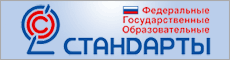 СПАСИБО ЗА ВНИМАНИЕ!!!